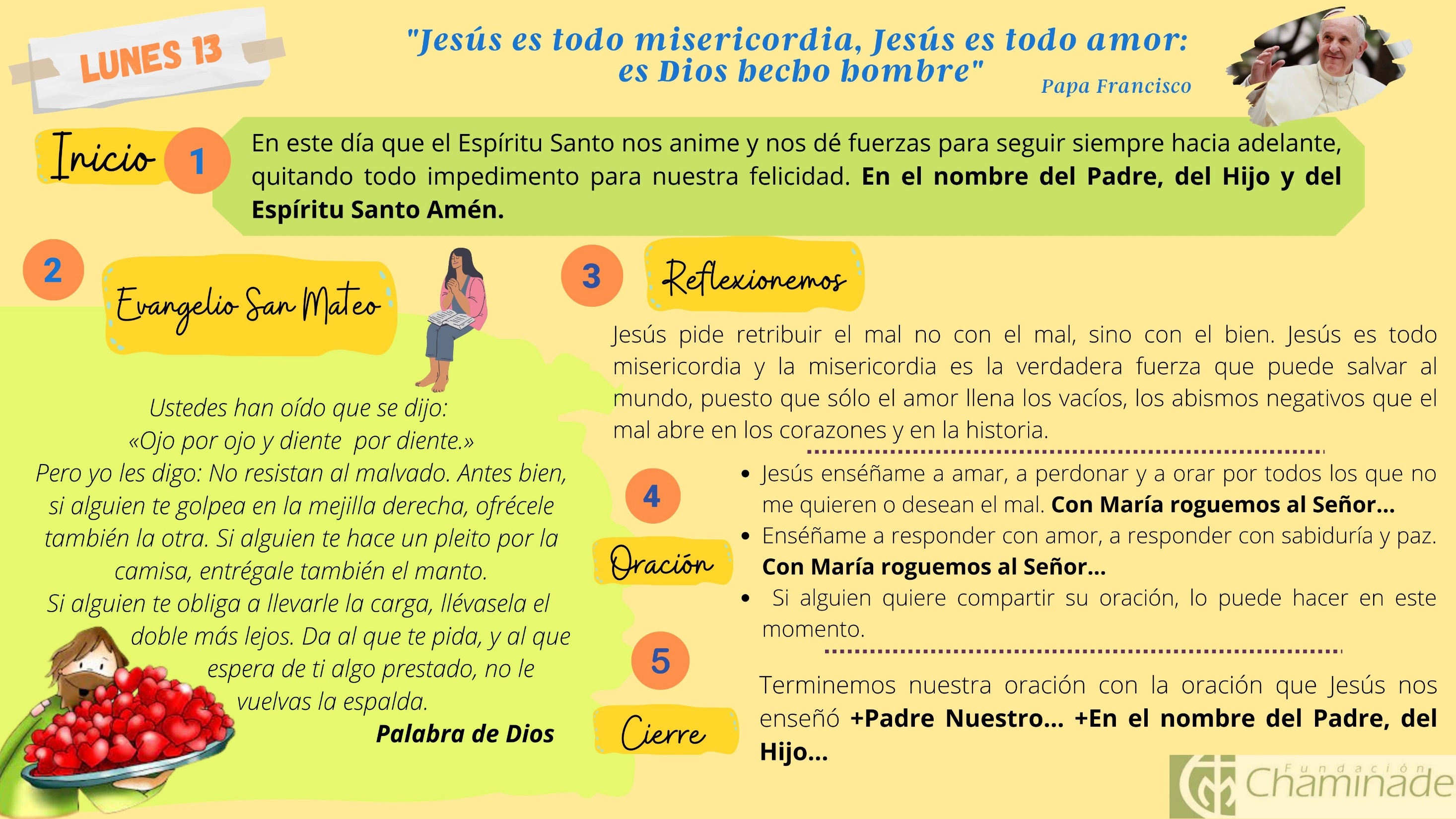 29
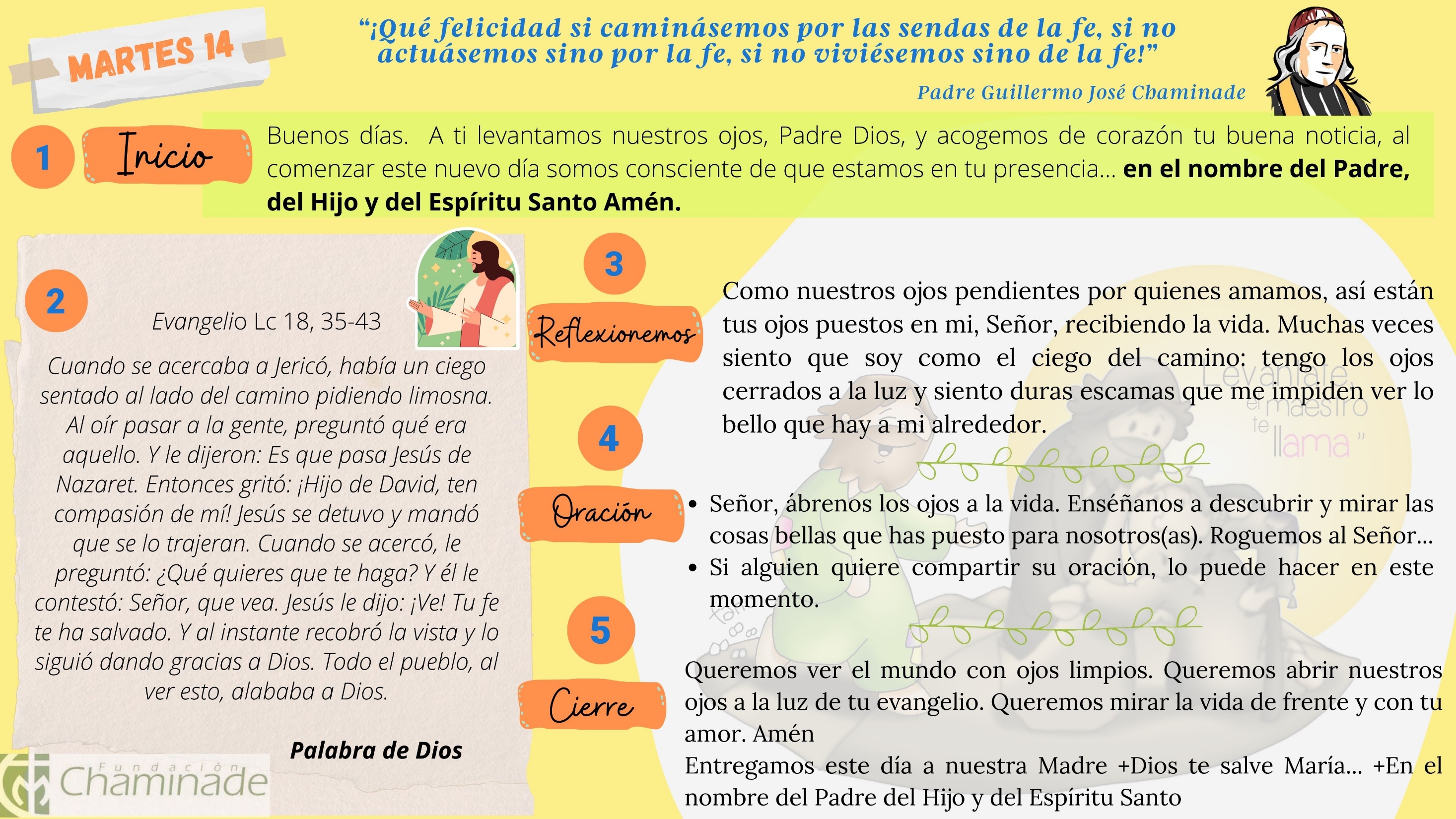 30
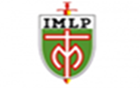 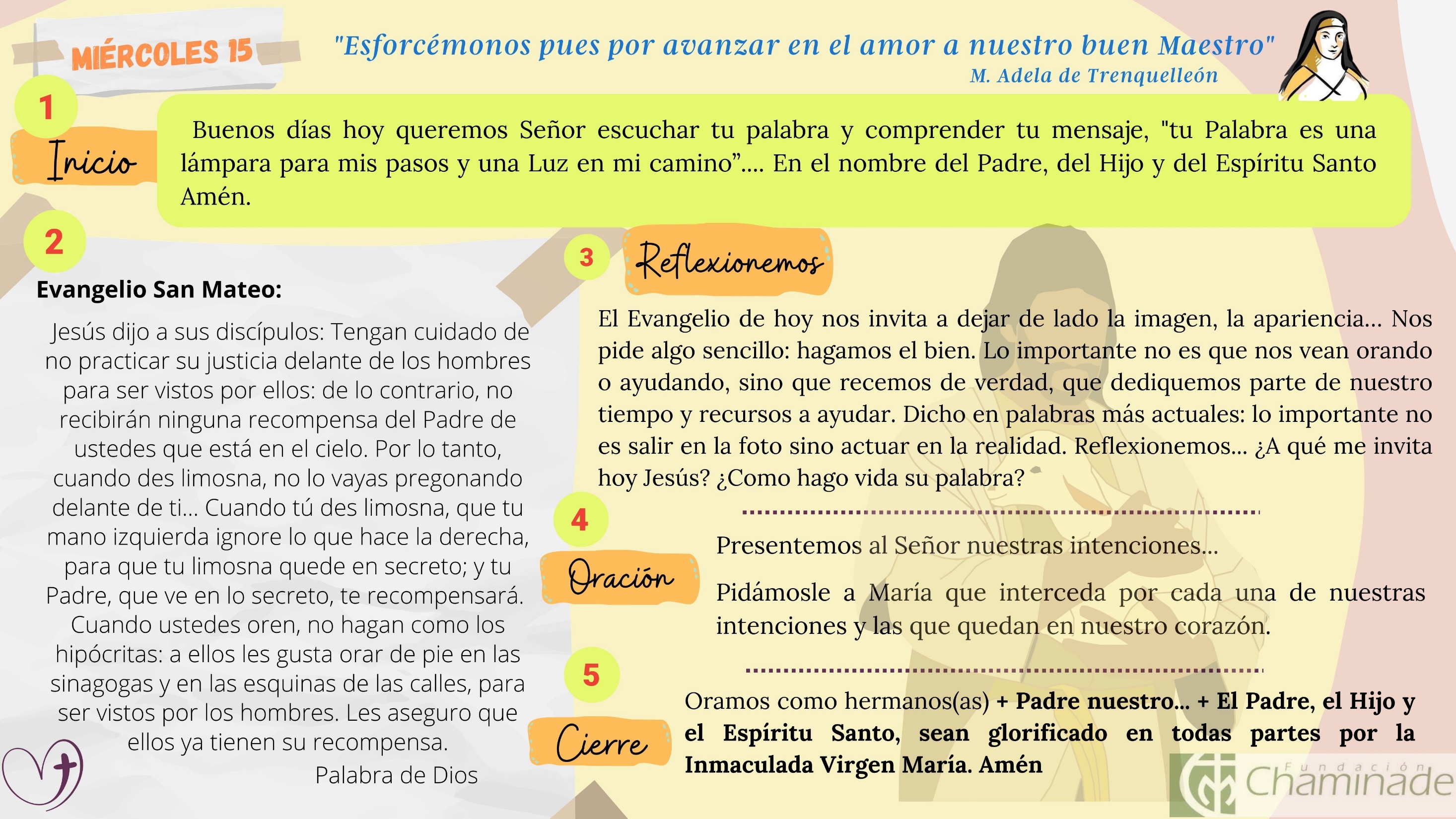 31
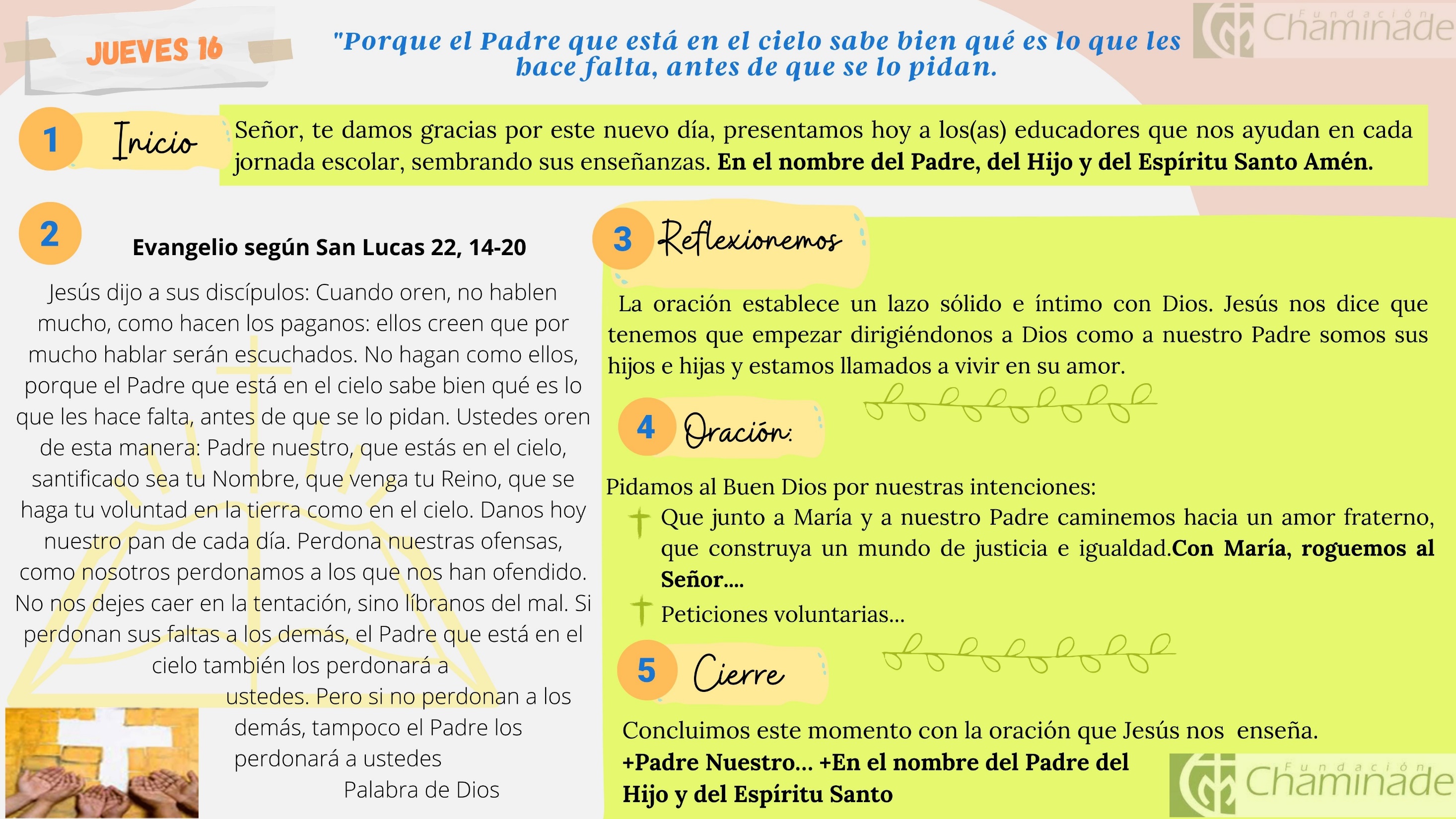 01
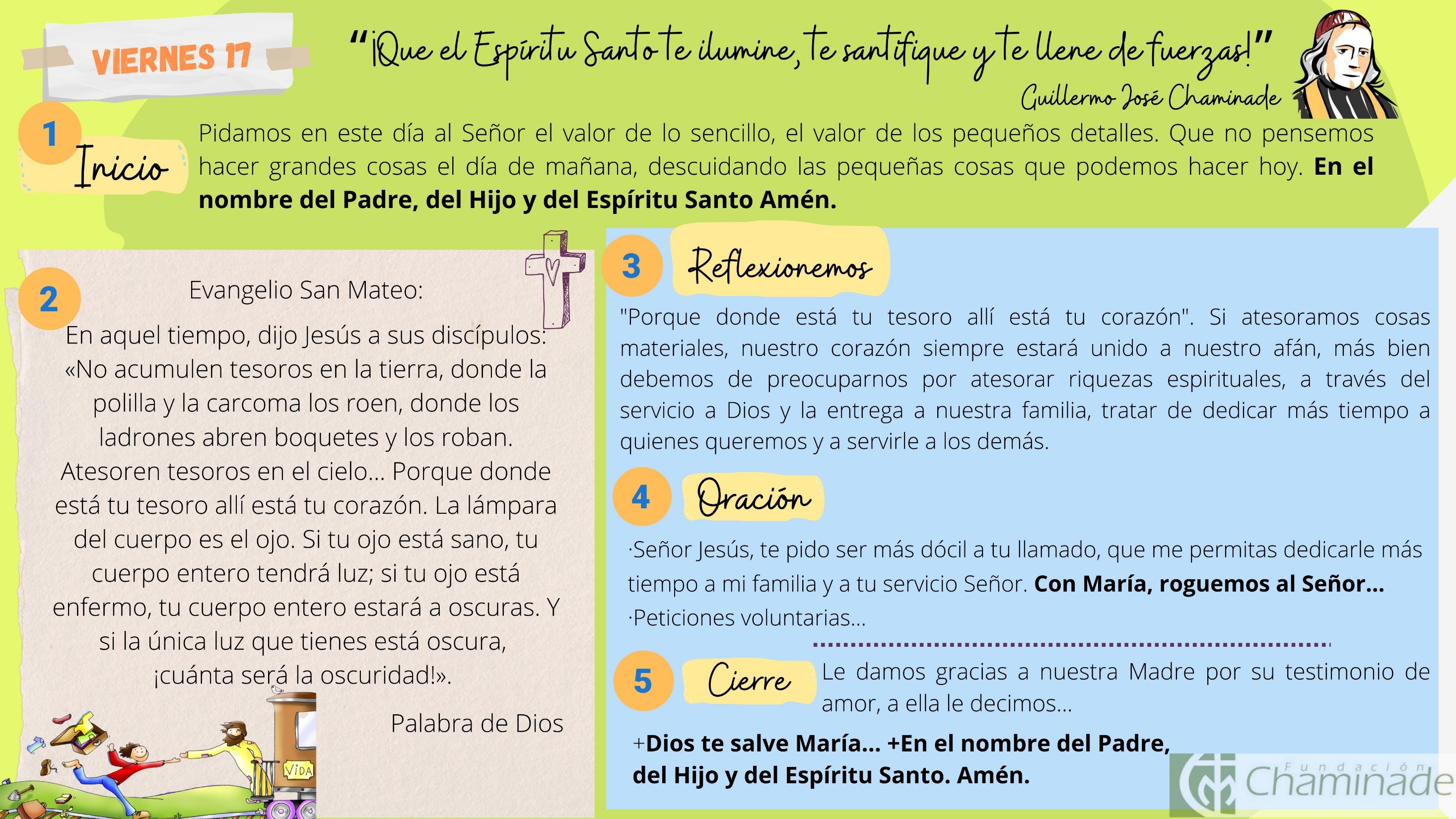 02